ระเบียบกระทรวงสาธารณสุข ว่าด้วยการติดต่อระหว่างเจ้าหน้าที่กับผู้ประกอบการหรือผู้ที่มีส่วนเกี่ยวข้องกับผลิตภัณฑ์ยาสูบ พ.ศ. ๒๕๕๙
อาศัยอำนาจตามความในมาตรา ๒๑ แห่งพระราชบัญญัติระเบียบบริหารราชการแผ่นดิน 
   พ.ศ.๒๕๓๔ และฉบับที่แก้ไขเพิ่มเติม ปลัดกระทรวงสาธารณสุขจึงออกระเบียบไว้ ดังต่อไปนี้ 

ข้อ ๑ ระเบียบนี้เรียกว่า “ระเบียบกระทรวงสาธารณสุขว่าด้วยการติดต่อระหว่างเจ้าหน้าที่ กับผู้ประกอบการหรือผู้ที่มีส่วนเกี่ยวข้องกับผลิตภัณฑ์ยาสูบ พ.ศ. ๒๕๕๙ ” 

ข้อ ๒ ระเบียบนี้ให้ใช้บังคับนับตั้งแต่วันที่ 
   ๑๗ กุมภาพันธ์ พ.ศ. ๒๕๕๙ เป็นต้นไป
ข้อ ๓ ในระเบียบนี้ 
“เจ้าหน้าที่” หมายความว่า ข้าราชการ พนักงานราชการ พนักงานกระทรวงสาธารณสุข และ ลูกจ้างของกระทรวงสาธารณสุขหรือของหน่วยงานในสังกัดกระทรวงสาธารณสุข รวมถึงบุคคลอื่นใดที่มาปฏิบัติราชการภายในกระทรวงสาธารณสุข 

 “ผู้ที่มีส่วนเกี่ยวข้อง” หมายความว่า บุคคลหรือองค์กรที่มีส่วนเกี่ยวข้องหรือ ตัวแทน หรือ ผู้ได้รับผลประโยชน์จากอุตสาหกรรมยาสูบทั้งทางตรงและทางอ้อม

“ผลิตภัณฑ์ยาสูบ” หมายความว่า ผลิตภัณฑ์ยาสูบตามกฎหมายว่าด้วยการควบคุมผลิตภัณฑ์ยาสูบ
ข้อ ๔ การติดต่อหรือการขอเข้าพบระหว่างเจ้าหน้าที่กับผู้ประกอบการหรือผู้ที่มีส่วนเกี่ยวข้องกับผลิตภัณฑ์ยาสูบให้กระทำได้เท่าที่จำเป็น และโปร่งใส โดยให้เจ้าหน้าที่จัดให้มีบันทึกการติดต่อ เพื่อจัดเก็บไว้เป็นหลักฐาน 
   โดยมีรายละเอียดอย่างน้อยดังนี้ 
(๑) วัน เวลา และสถานที่ในการติดต่อ 
(๒) ชื่อและตำแหน่งของเจ้าหน้าที่ที่รับการติดต่อหรืออนุญาตให้เข้าพบ 
(๓) ชื่อ ตำแหน่งและที่อยู่ของผู้ประกอบการหรือผู้ที่มีส่วนเกี่ยวข้อง 
(๔) วัตถุประสงค์ในการติดต่อหรือการขอเข้าพบ 
(๕) บันทึกสรุปประเด็นของการติดต่อหรือการขอเข้าพบ
ข้อ ๕ การเข้าพบเพื่อประชุมระหว่างเจ้าหน้าที่กับผู้ประกอบการหรือผู้มีส่วนเกี่ยวข้องกับผลิตภัณฑ์ยาสูบ ให้ปฏิบัติดังต่อไปนี้ 
(๑) ให้เจ้าหน้าที่กำหนดวาระการประชุม จำนวนและรายชื่อของผู้เข้าร่วมประชุมอย่างชัดเจน 
(๒) ให้ผู้ประกอบการหรือผู้ที่มีส่วนเกี่ยวข้องแจ้งชื่อพร้อมหลักฐานยืนยันบุคคล 
(๓) ก่อนเริ่มการประชุม ให้เจ้าหน้าที่จัดให้ผู้ประกอบการหรือผู้ที่มีส่วนเกี่ยวข้องลงนาม ในหนังสือรับรองว่าจะไม่บันทึกภาพหรือเสียงของการประชุม และจะไม่นำสาระการประชุมไปประชาสัมพันธ์เพื่อประโยชน์ในทางการค้า 
(๔) ให้เจ้าหน้าที่จัดทำบันทึกรายงานการประชุม 
(๕) ให้เจ้าหน้าที่เปิดเผยสาระการประชุมต่อสาธารณะและให้ประชาชนสามารถเข้าตรวจดูได้
ข้อ ๖ การติดต่อหรือการขอเข้าพบระหว่างเจ้าหน้าที่กับผู้ประกอบการหรือผู้ที่มีส่วนเกี่ยวข้องกับผลิตภัณฑ์ยาสูบเพื่อมีส่วนร่วมหรือแสดงความคิดเห็นในการกำหนดนโยบาย ร่างกฎหมาย หรือกฎเกณฑ์ที่เกี่ยวข้องกับการควบคุมผลิตภัณฑ์ยาสูบไม่สามารถกระทำได้ 
ความในวรรคหนึ่ง ไม่ให้ใช้บังคับในกรณีที่กระทรวงสาธารณสุขหรือหน่วยงานในสังกัดกระทรวงสาธารณสุขจำเป็นต้องจัดให้มีการรับฟังความคิดเห็นในการกำหนดนโยบาย ร่างกฎหมาย หรือกฎเกณฑ์ที่เกี่ยวข้องกับการควบคุมผลิตภัณฑ์ยาสูบ 
ข้อ ๗ หน่วยงานในสังกัดกระทรวงสาธารณสุขอาจออกกฎระเบียบหรือข้อบังคับที่ไม่ขัดหรือแย้งกับระเบียบนี้ได้ 
ข้อ ๘ ในกรณีมีปัญหาเกี่ยวกับการปฏิบัติหรือ
   การดำเนินการตามระเบียบนี้ให้ปลัดกระทรวงสาธารณสุขเป็นผู้วินิจฉัยชี้ขาด
การปฏิบัติตามระเบียบกระทรวงสาธารณสุข ว่าด้วยการติดต่อระหว่างเจ้าหน้าที่กับผู้ประกอบการหรือผู้ที่มีส่วนเกี่ยวข้องกับผลิตภัณฑ์ยาสูบ พ.ศ. ๒๕๕๙
แนวทางปฏิบัติ แบ่งได้ 3 กรณีดังนี้
1.กรณีติดต่อทั่วไป
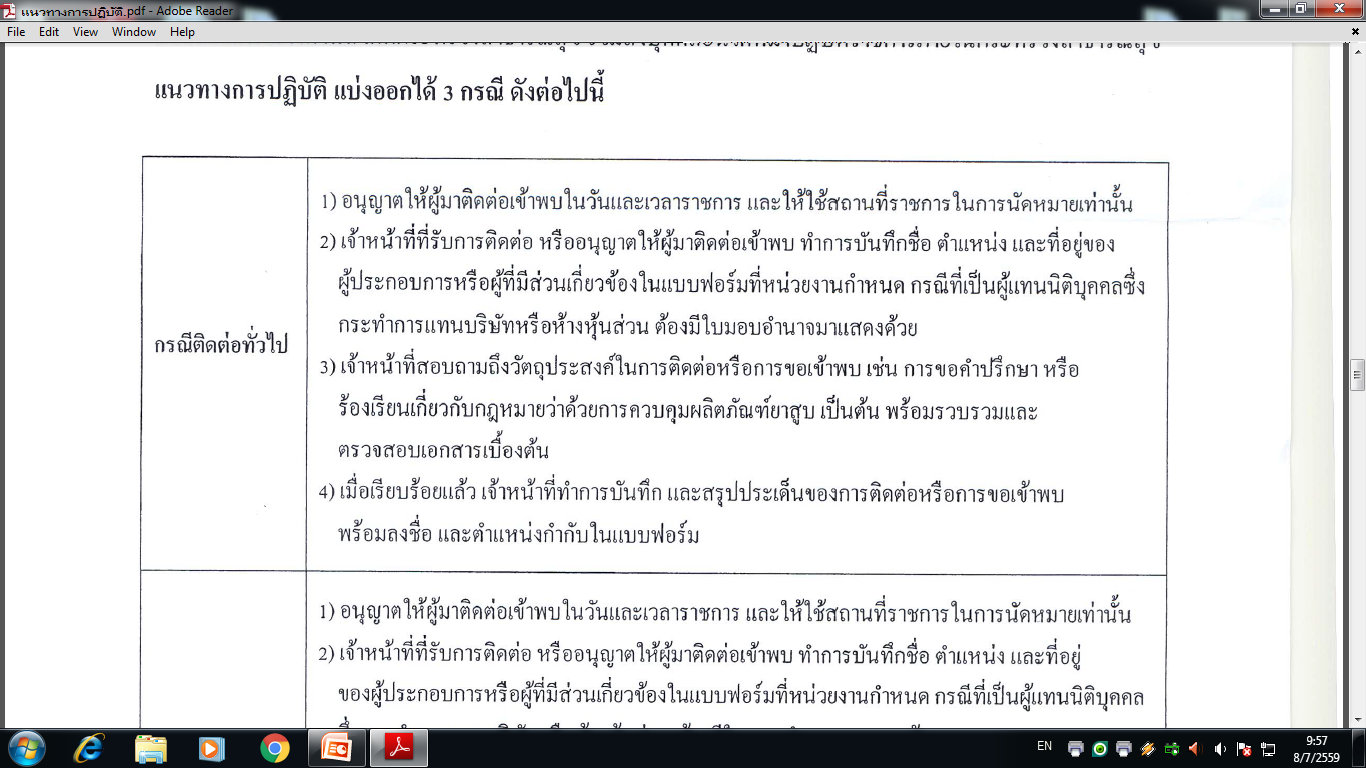 2. กรณีติดต่อหรือขอเข้าพบเพื่อประชุม
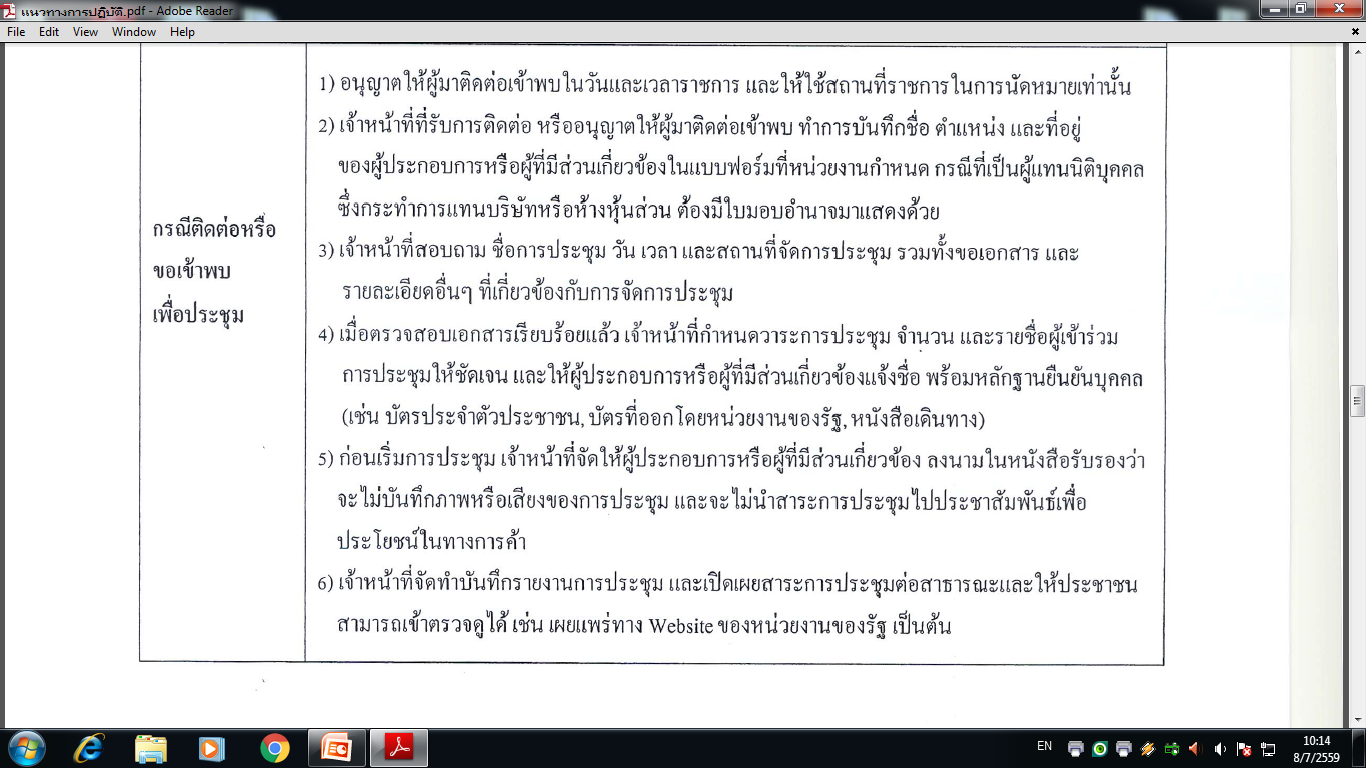 3. กรณีติดต่อ หรือขอเข้าพบเพื่อมีส่วนร่วมหรือแสดงความคิดเห็น
ในการกำหนดนโยบาย ร่างกฎหมาย หรือกฎเกณฑ์ที่เกี่ยวข้องกับการควบคุมผลิตภัณฑ์ยาสูบ
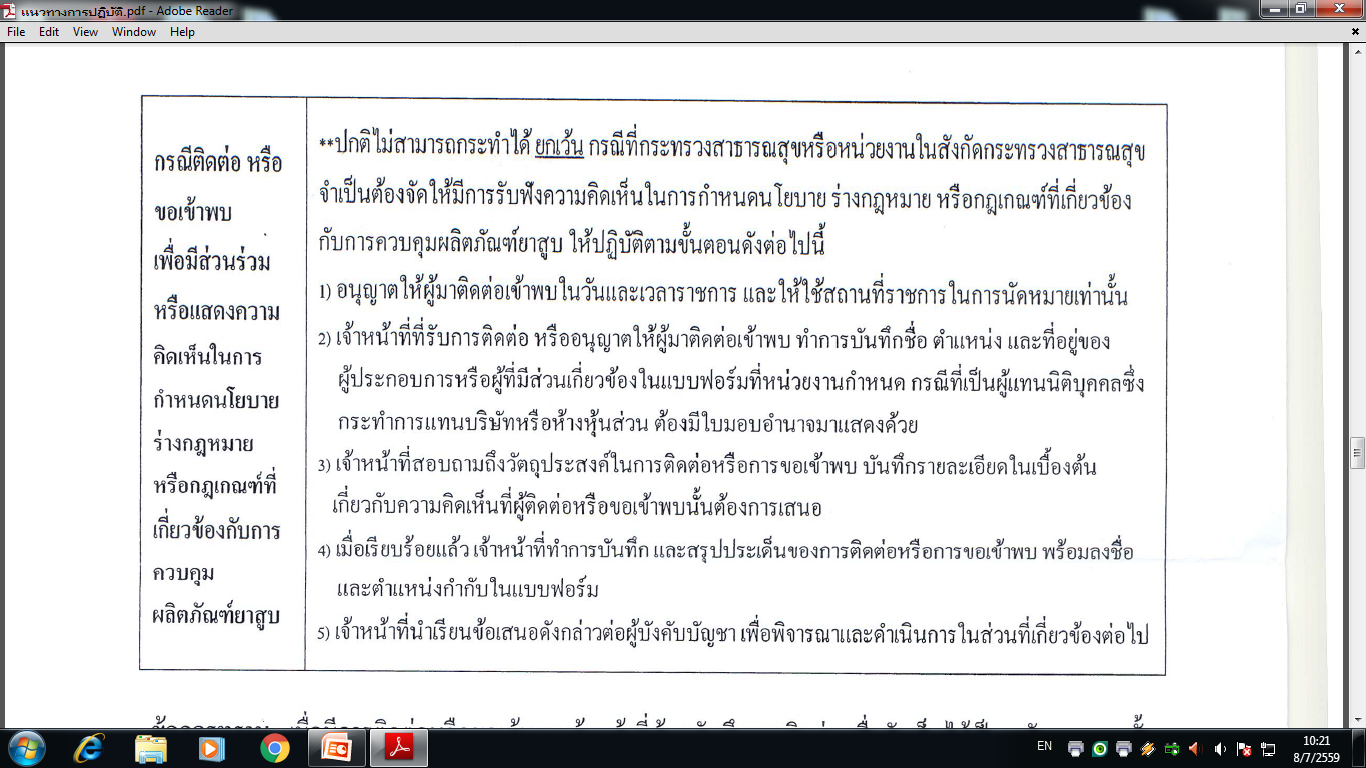 ข้อควรทราบ
เมื่อมีการติดต่อหรือเข้าพบ เจ้าหน้าที่ต้องบันทึกการติดต่อ เพื่อจัดเก็บไว้เป็นหลักฐานทุกครั้ง โดยมีรายละเอียด ดังนี้
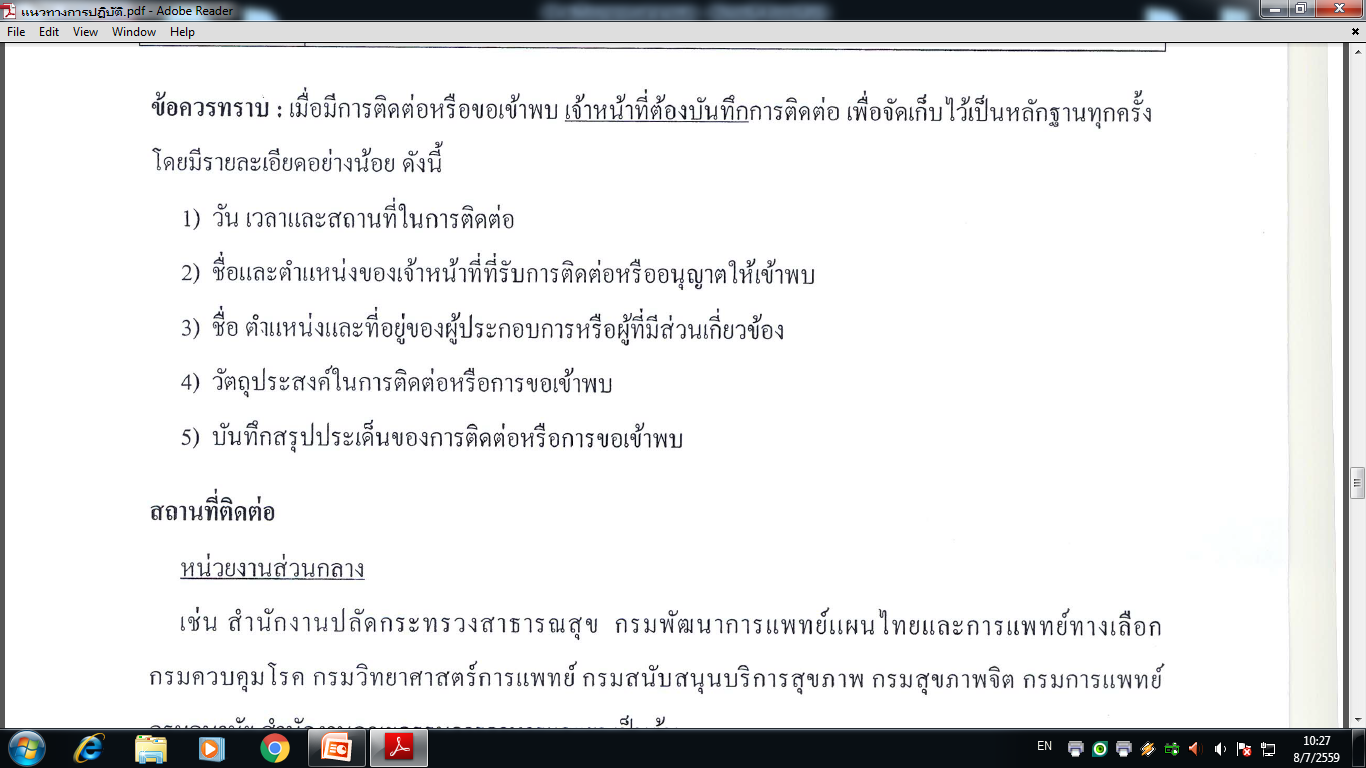 สถานที่ติดต่อ
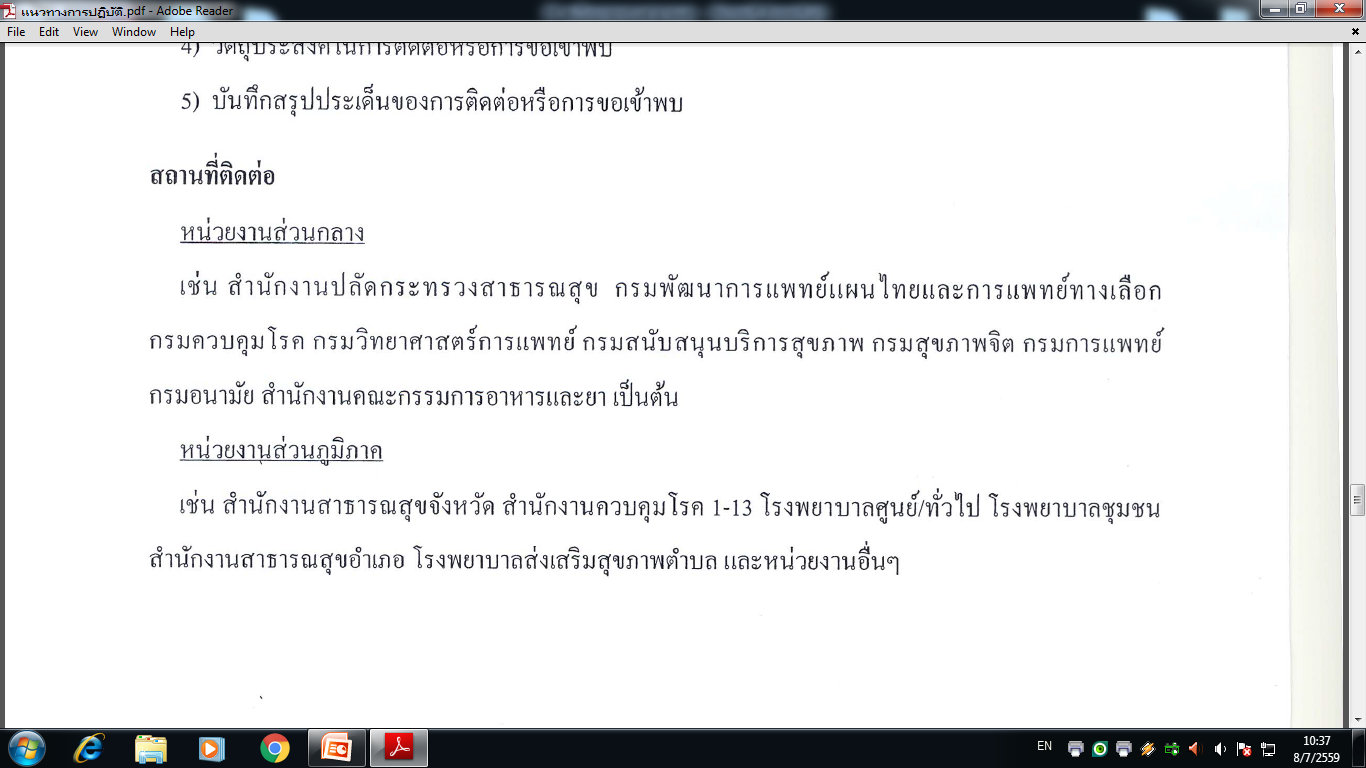 หลักเกณฑ์/คุณสมบัติของผู้ที่ติดต่อหรือขอเข้าพบ
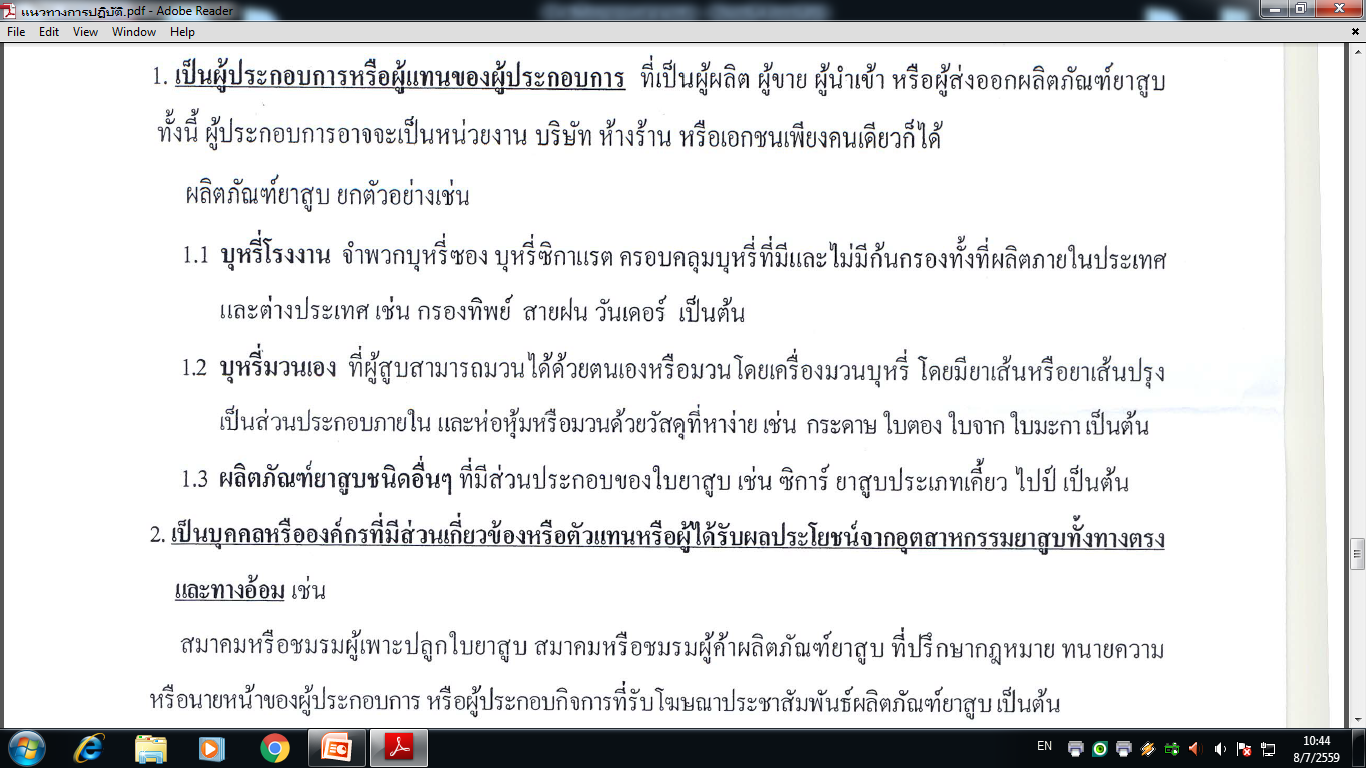 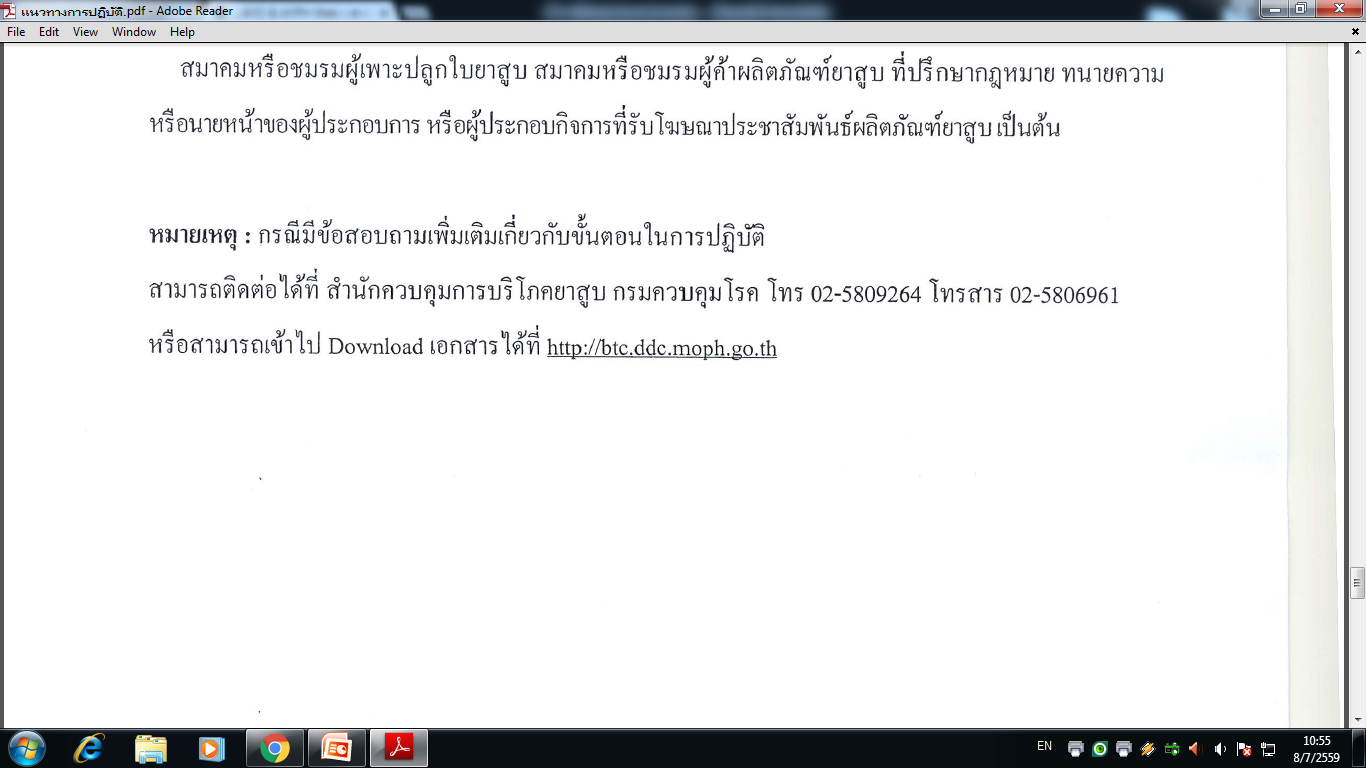 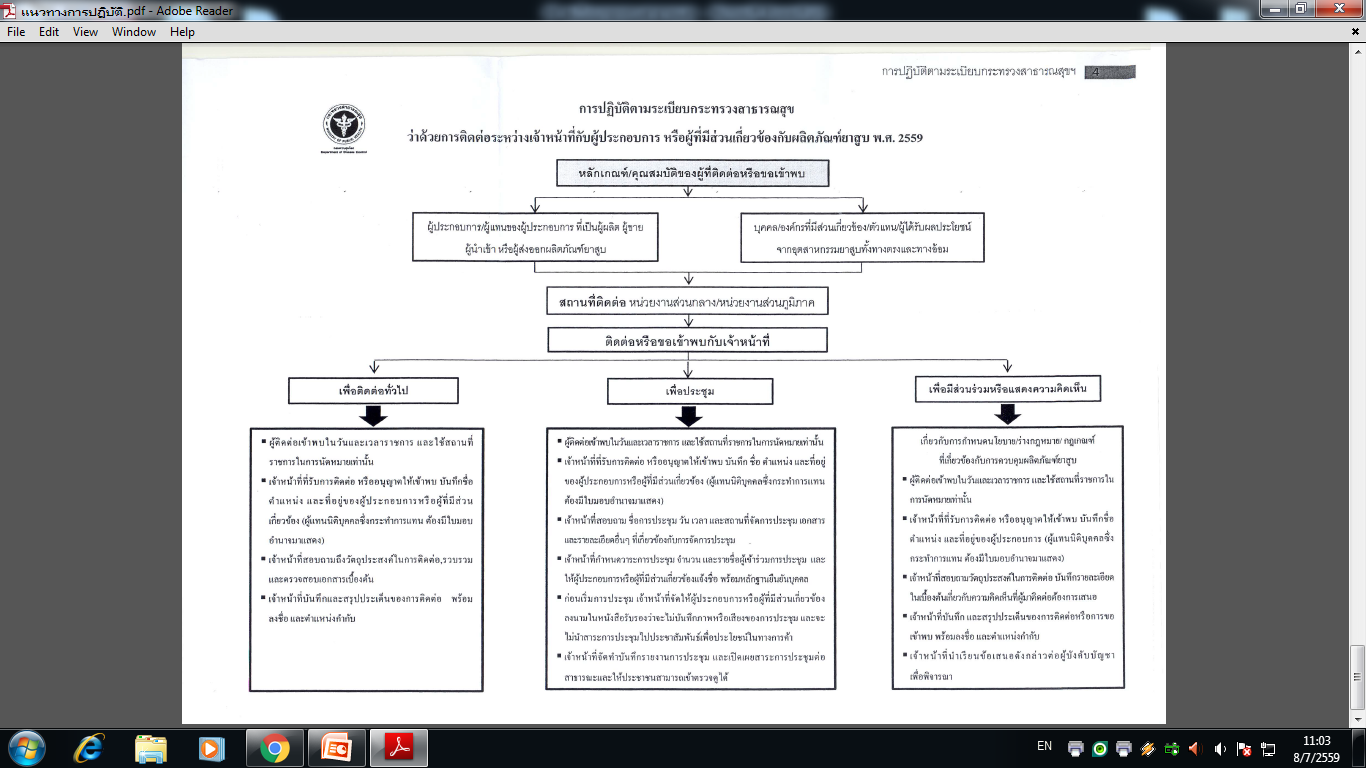